Biblical Humor
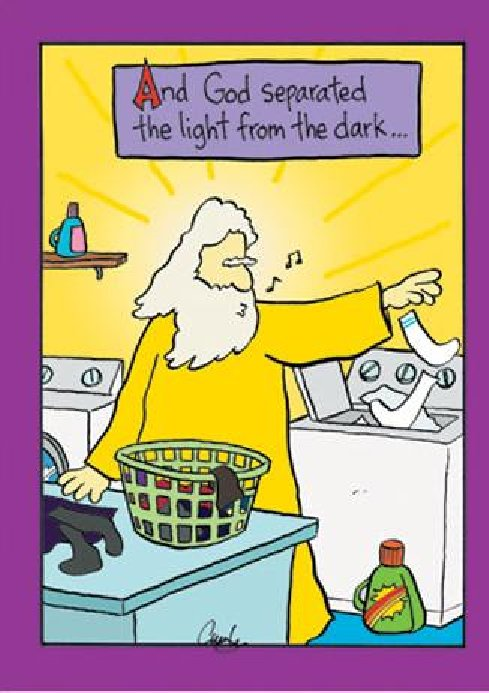 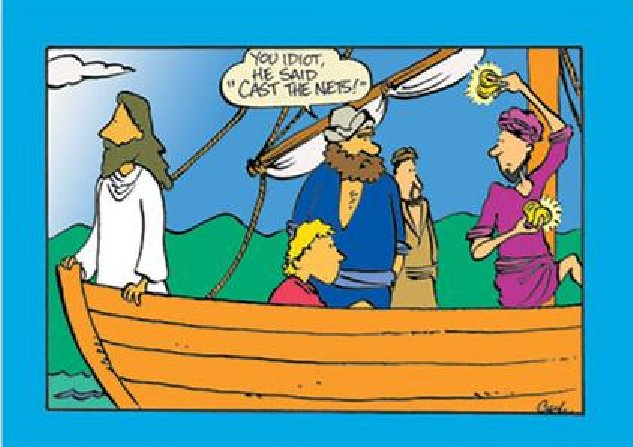 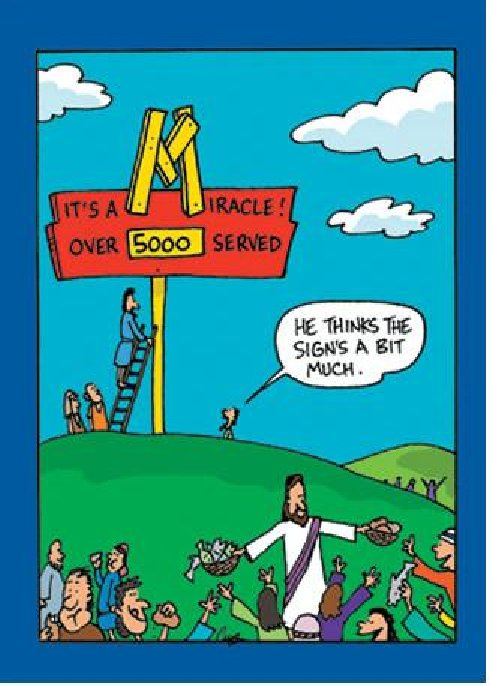 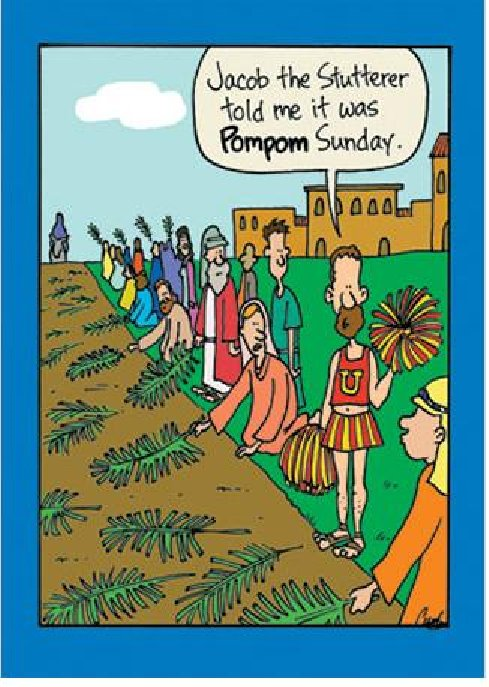 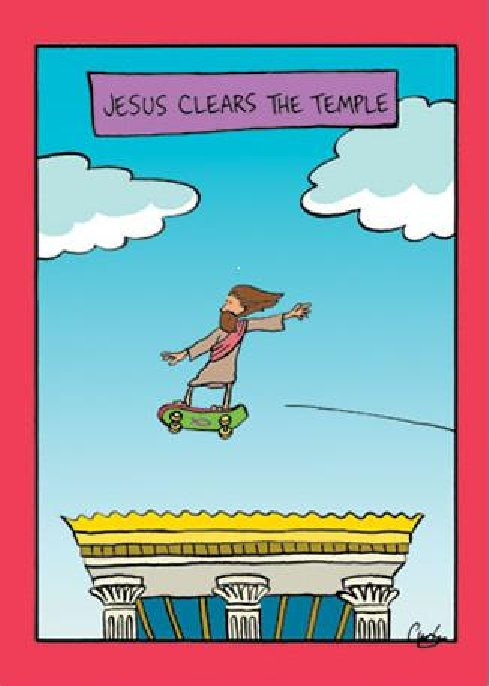 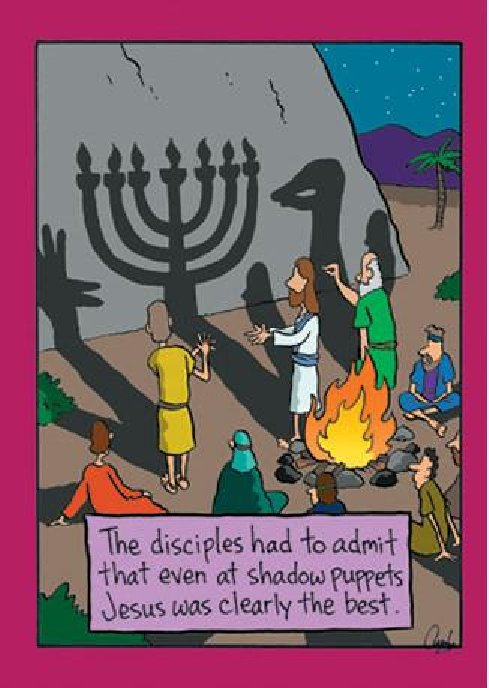 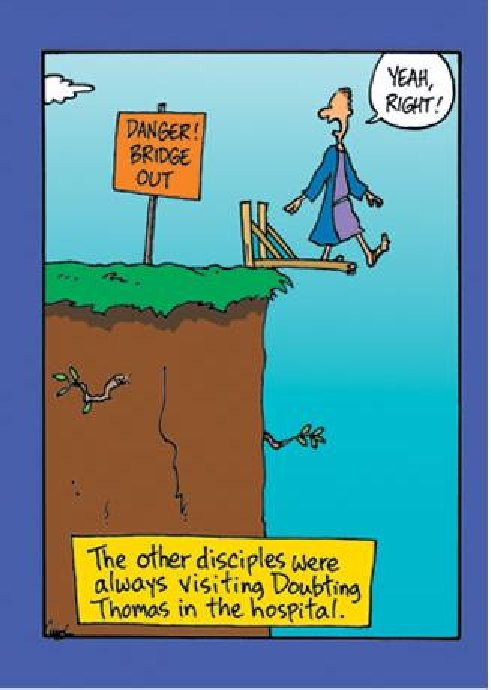 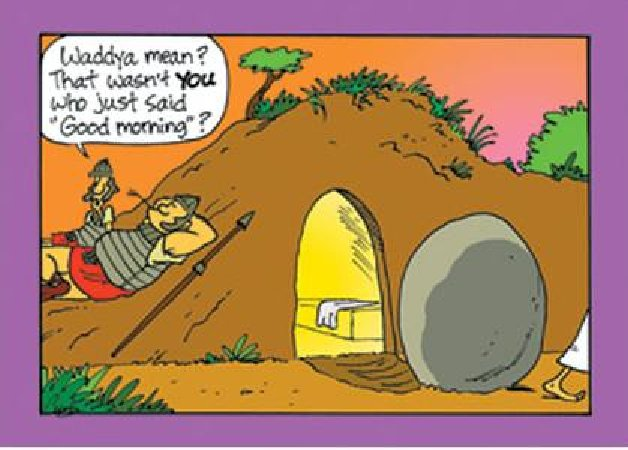 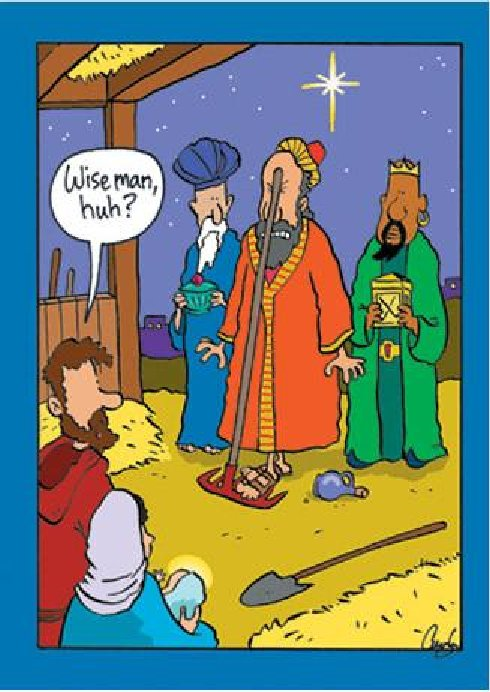 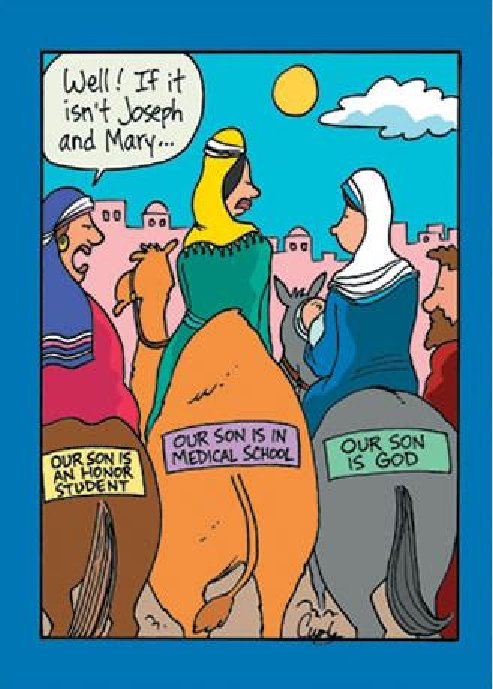 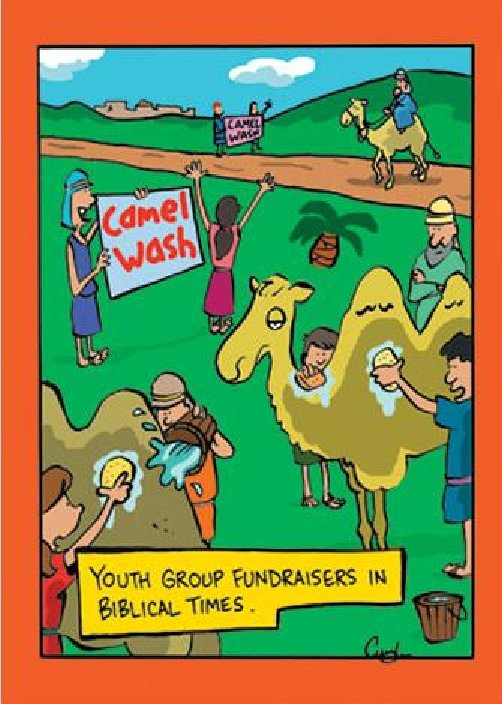 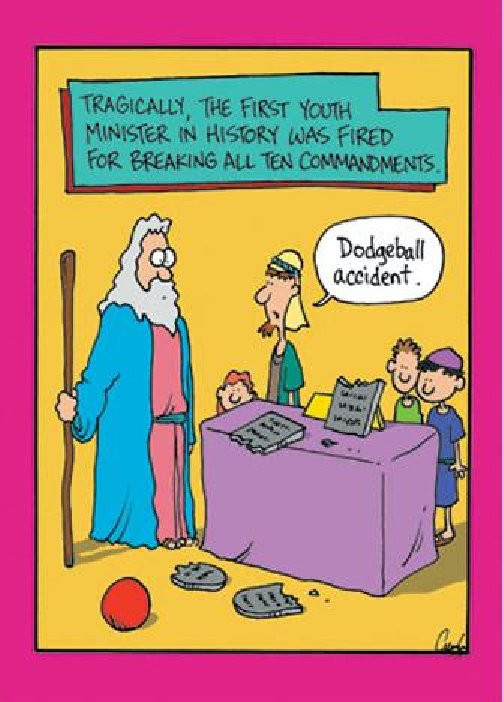 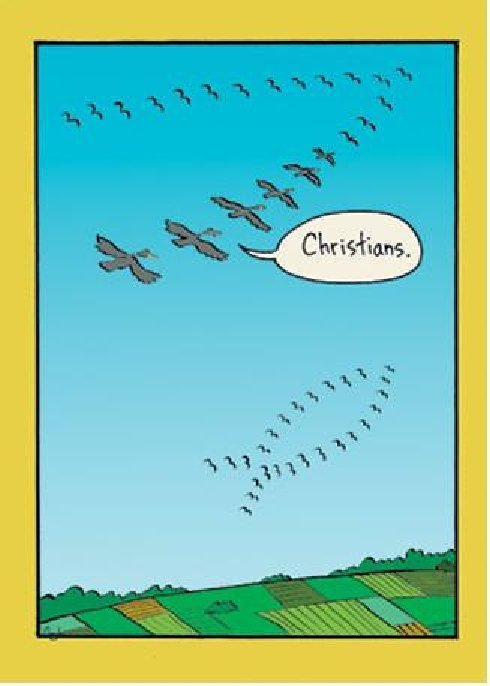 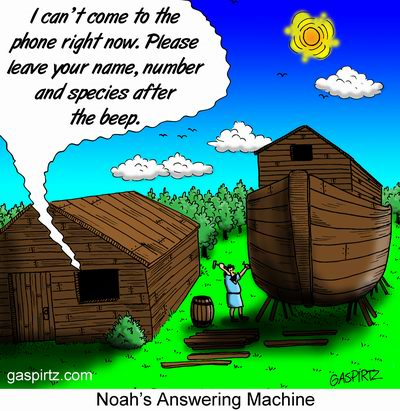 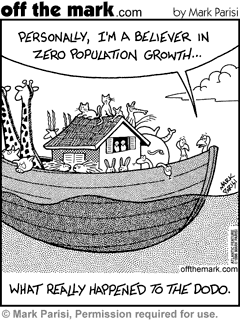 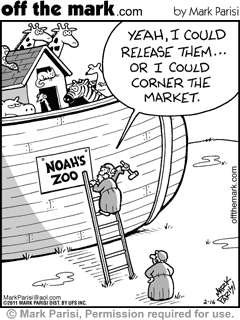 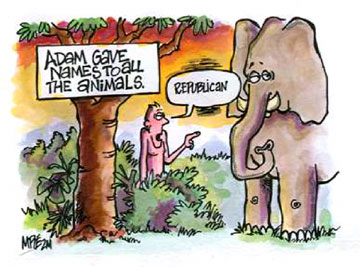 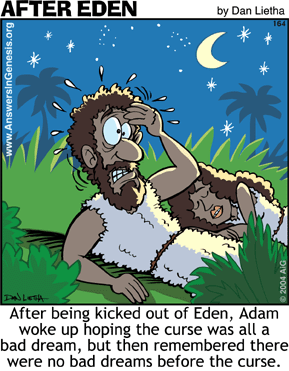 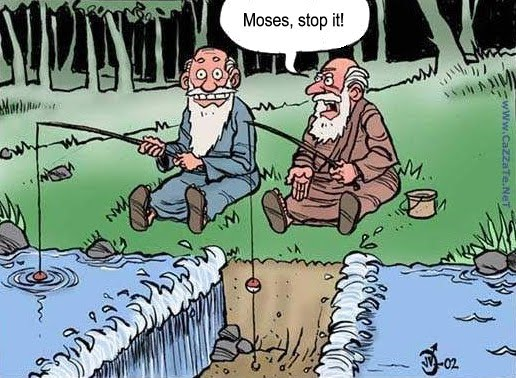 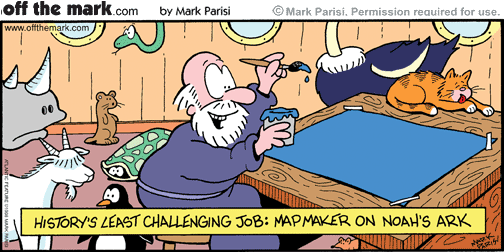 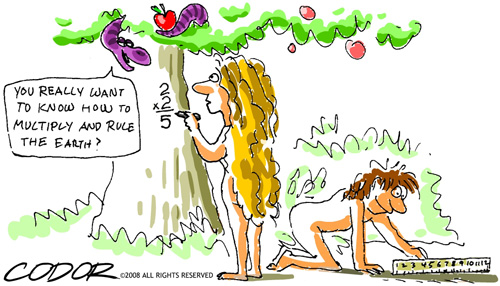 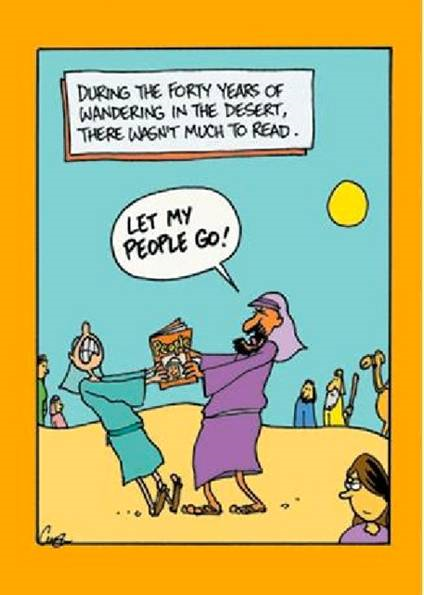 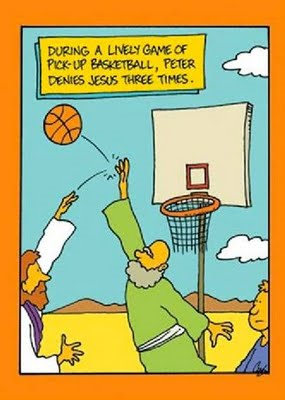 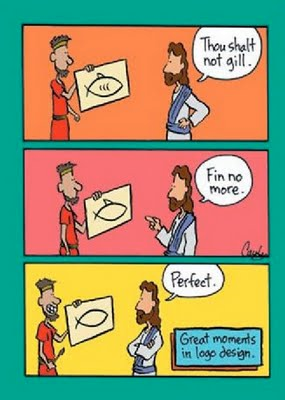 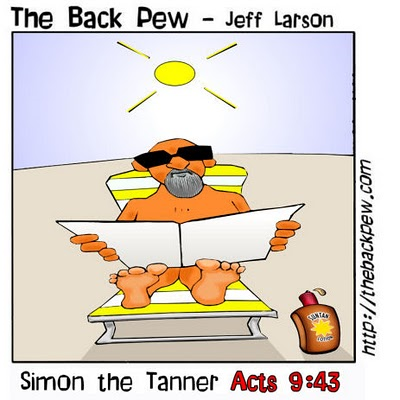 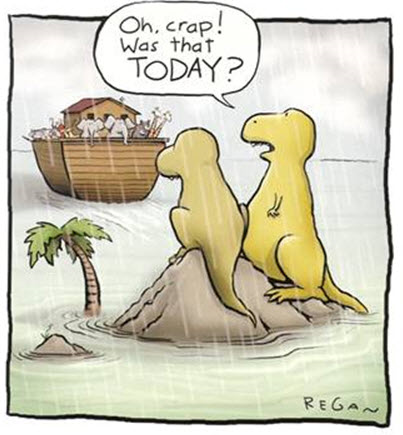 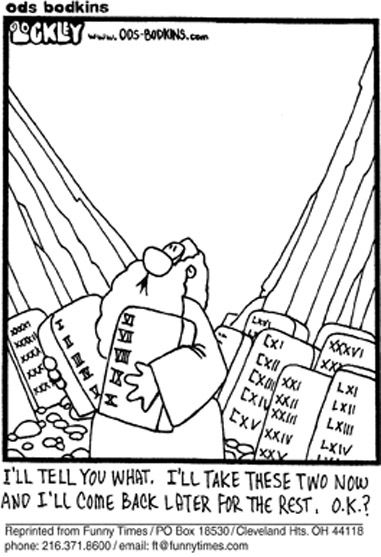 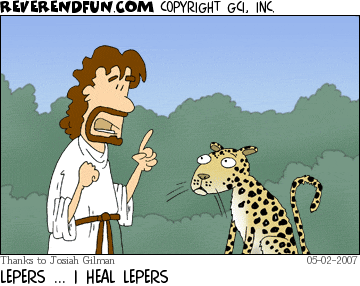 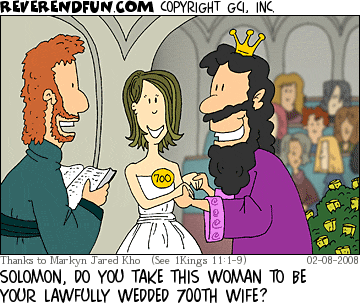 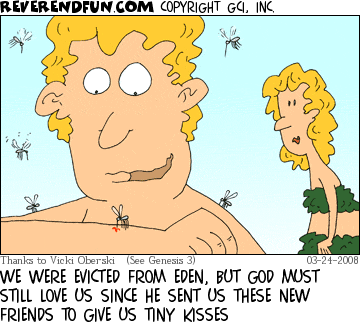 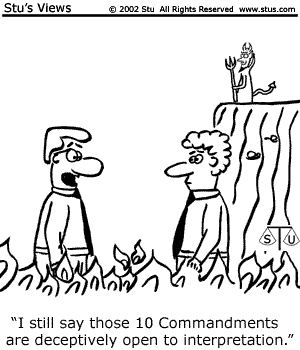